Омонимы.Синонимы.Антонимы.
Омонимы.
Омонимы – слова одинаковые по произношению и написанию, но разные по лексическому значению.
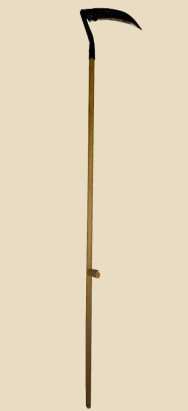 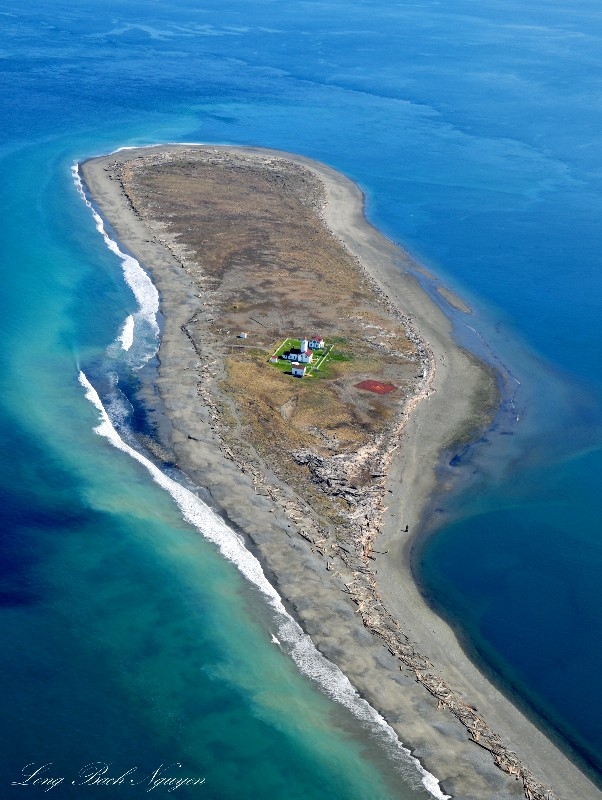 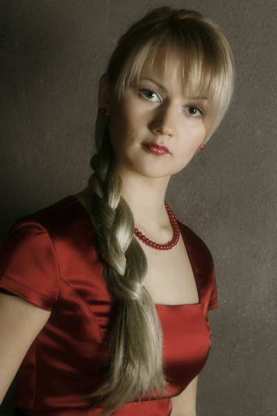 Нес медведь, шагая к рынку, На продажу меду кринку. Вдруг на мишку – вот напасть! – Осы вздумали напасть. Мишка с армией осиной Дрался вырванной осиной. Мог ли в ярость он не впасть, Если осы лезли в пасть. Жалили куда попало, Им за это и попало.
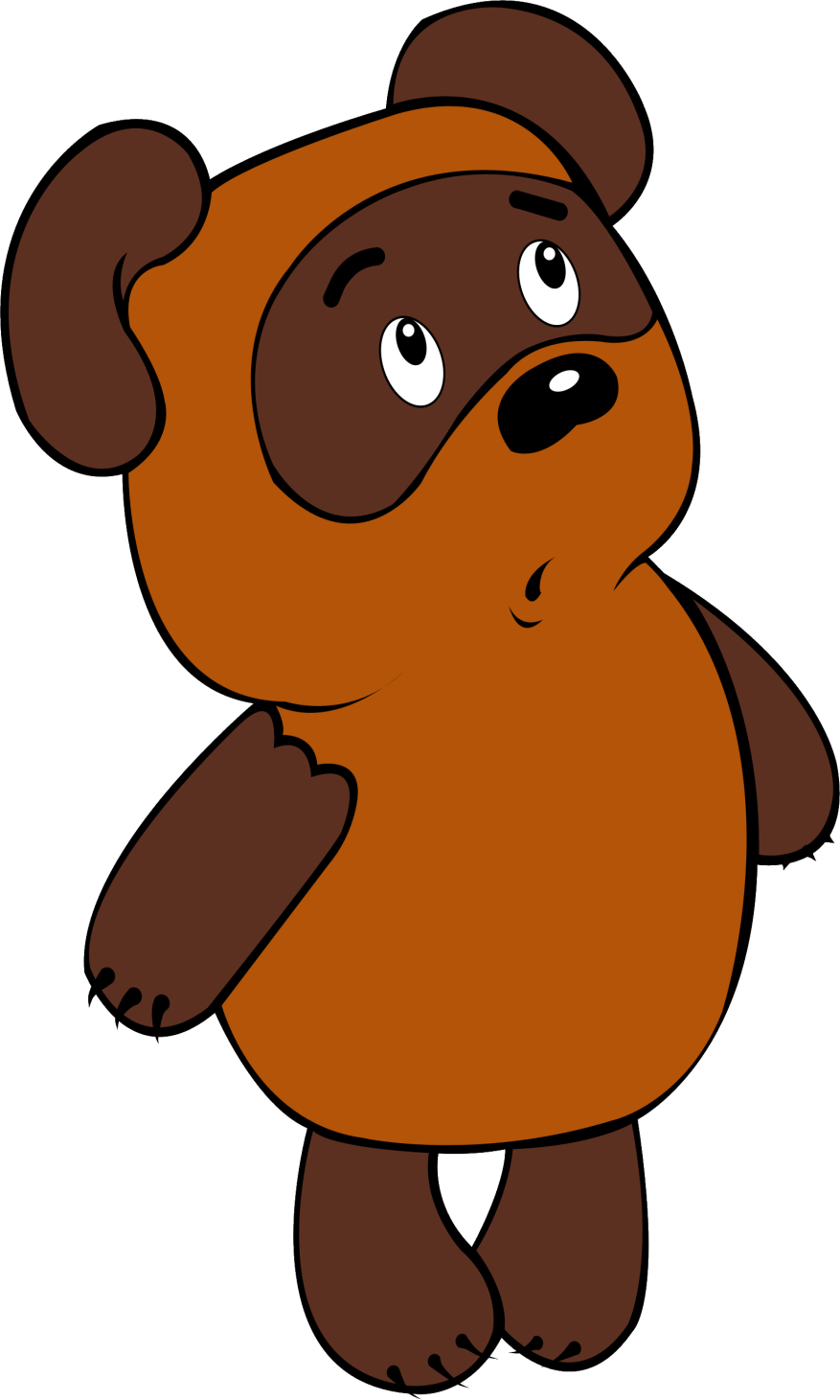 Омонимы придают особую выразительность, остроту пословицам. 

Каков ни есть, а хочет есть.

На мирной ниве и на поле брани умей
командовать без брани.

Не под дождём – постоим да подождём.
Омонимия лежит в основе многих загадок.
Оружье, фрукты, камни-
самоцветы, одно 
название – разные 
предметы.
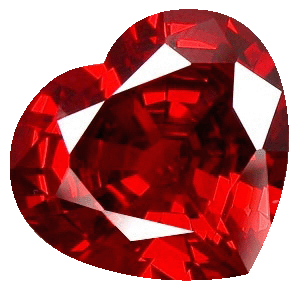 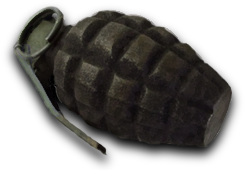 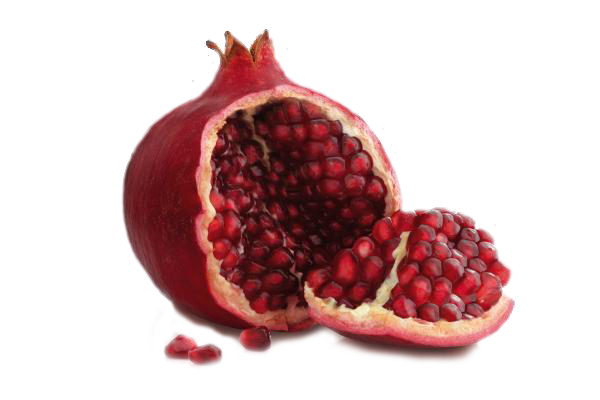 В какой клетке 
не держат птиц 
и зверей?
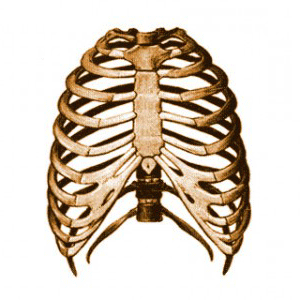 Омографы. Омоформы. Омофоны.
Омографы - слова, совпадающие с
другими только по написанию.
например: «замок» - устройство и 
«замок» - сооружение.

Омоформы - слова, совпадающие в своем
звучании лишь в отдельных формах.
например: существительное «печь» и глагол «печь». 

Омофоны - слова, одинаково звучащие, но
различающиеся на письме.
например: «плод» и «плот».
Омографы:
Замок – замок
Кружки- кружки
Стрелки - стрелки
Омоформы:
Снег сказал:
-Когда я стаю,
Станет речка голубей,
Потечет, качая стаю
Отраженных голубей.
Омофоны:
-Вы, щенки! За мною ступайте!
Будет вам по калачу, 
Да смотрите ж, не болтайте,
А не то поколочу!
Синонимы.
Синонимы - слова одной и той части
речи, обозначающие одно и то же, но
различающиеся друг от друга оттенками
лексического значения и 
употреблением в речи.
Синонимический ряд - группа синонимов, состоящая из двух и более слов, например: красный, алый, бордовый, багряный, кровавый.
В синонимическом ряду один из синонимов является главным. В приведенном примере основным является слово красный.
Типы синонимов:
Лексические  
Буря, ураган, шторм

Стилистические 
Тройка – трояк; спать, дрыхнуть.

Синтаксические  
Начать работу – приступить к работе.
Синонимы в речи служат:
для более точного выражения мысли   
 (жаркий и теплый); 

для выражения эмоциональной окраски
(упал и брякнулся); 

    как способ связи соседних предложений в тексте и устранения неоправданных повторов одного и того же слова 
(Пушкин - солнце нашей литературы. Он
является создателем русского литературного
языка. Великий поэт оставил нам в наследство
замечательные образцы художественной речи).
Градация.
В художественной литературе
используется прием нагнетания
синонимов, чтобы достичь эффекта
наибольшей выразительности.

Как ему до сих пор не пришло в голову,
что это обман зрения, галлюцинация, мираж?

Он волновался, тревожился, сходил с ума.
Антонимы.
Антонимы – слова одной и той же части речи   с противоположным значением.
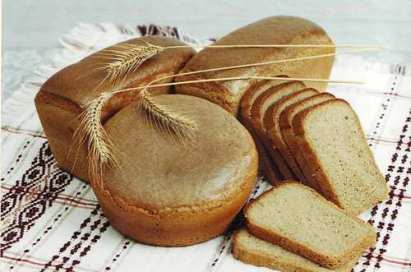 Свежий хлеб – чёрствый хлеб
Различают контекстуальные антонимы, т. е. слова, противопоставленные в определенном контексте:

Не считай недруга овцой – считай волком.
На Руси не все караси – есть и ерши.
Для чего в речи нужны антонимы?
Для сопоставления и противопоставления
Чёрный – белый 
Большой – маленький
Для большей художественной выразительности
«Если  жизнь  тебя  обманет,
Не  печалься, не  сердись,
В  день  уныния  смирись:
День  веселья, верь, настанет!»
                            А.С.Пушкин
Антитеза.
Антитеза - противопоставление резко
Контрастных понятий для создания
художественного образа.

Ты и убогая, ты и обильная, ты и
могучая, ты и бессильная, матушка-Русь.
( Н.А.Некрасов)
Оксюморон.
Оксюморон - стилистический прием
сопоставления на первый взгляд
несопоставимых, взаимоисключающих
понятий.

Пышное природы увяданье, убогая
роскошь наряда, горячий снег, живой
труп.